The Budget Buddy Capstone
Amir Akins
Executive Summary
Develop a solution for young adults to manage their finances to eliminate stress and debt.
Create a mobile app where the user can easily and efficiently manage their finances by visually representing their spending habits.
Background
According to The Currency, clients believe they should have begun investing earlier and frequently worry about their college-age kid’s financial planning and investing.
According to Smart Asset, saving and investing are important to beginning compounding your income at an early age. 
According to, Investopedia, you should understand personal finance before entering the workforce and getting a handle on your finances early.
Timeline
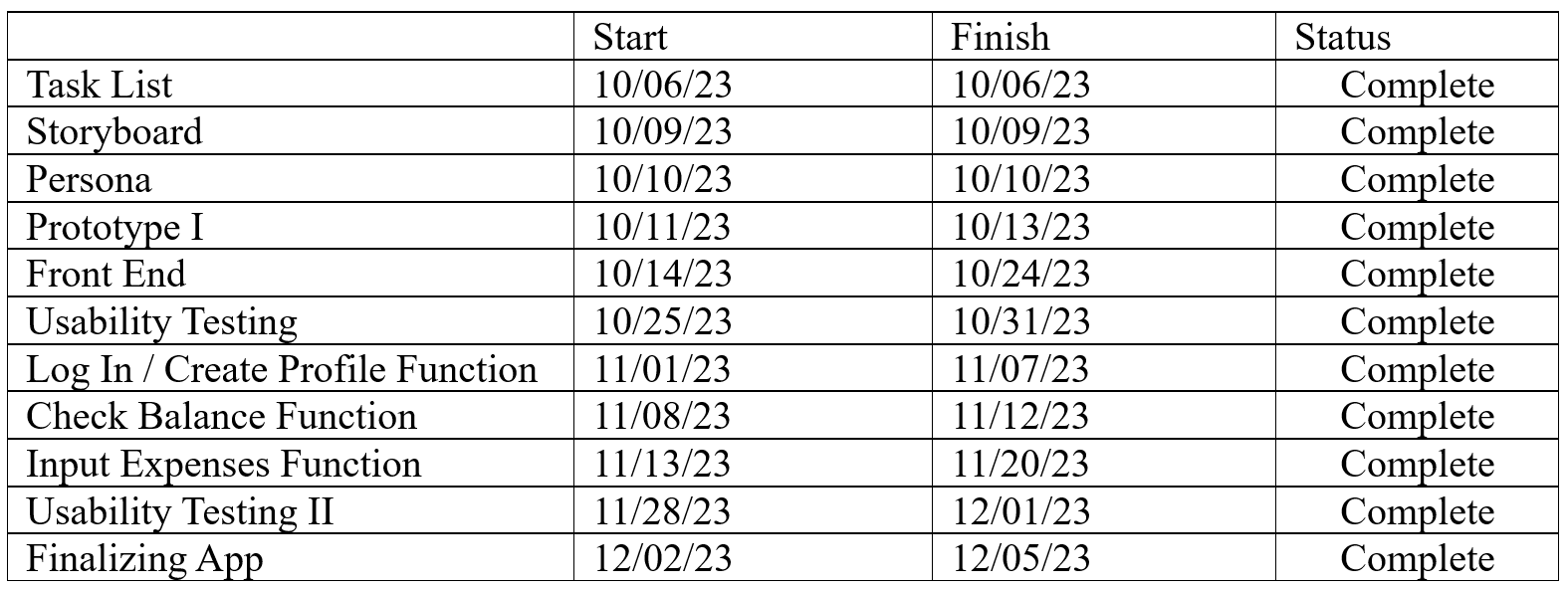 Project Scope
Assist young adults with managing their finances
Develop an app using Flutter and Firebase
Develop and deploy within an 8-week frame
Prioritize the most important features
Success Measurement
User satisfaction
Good performance in peer review and testing
A functional mobile app that allows the user to manage their finances
Project Management
The app underwent multiple rounds of user testing
Developing the User Interface and backend took longer than expected
Throughout the course of the project, I had to adjust my timeline
Stakeholders Map
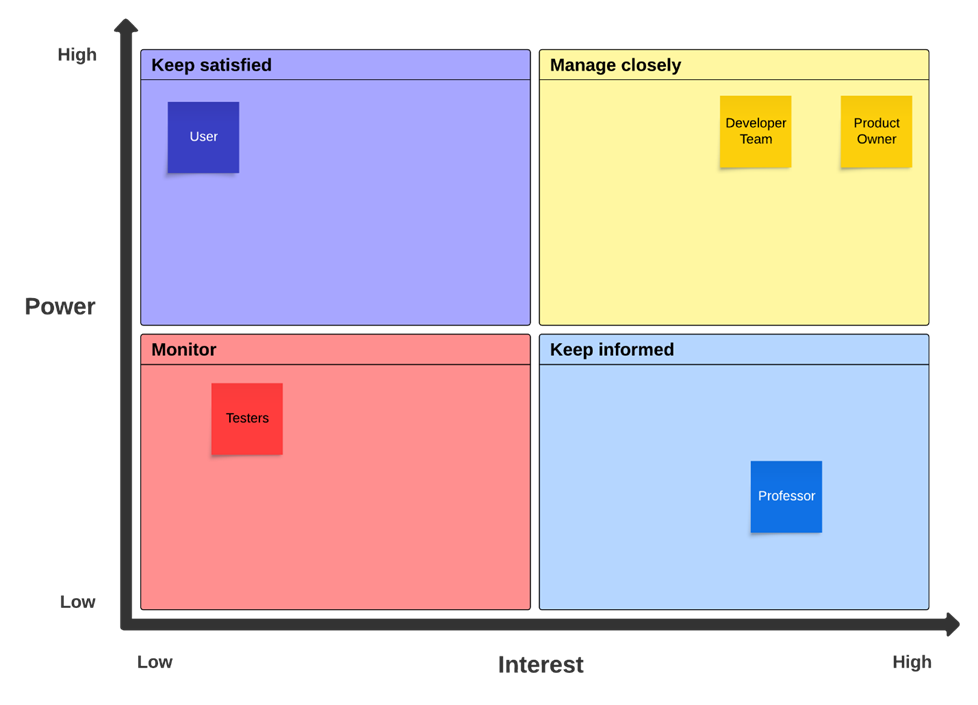 User Analysis
Manage finances, save money, or allocate income into different categories
Recent grads who are entering the workforce for the first time
Having trouble tracking your spending habits
Track your income and expenses in one place
Storyboard
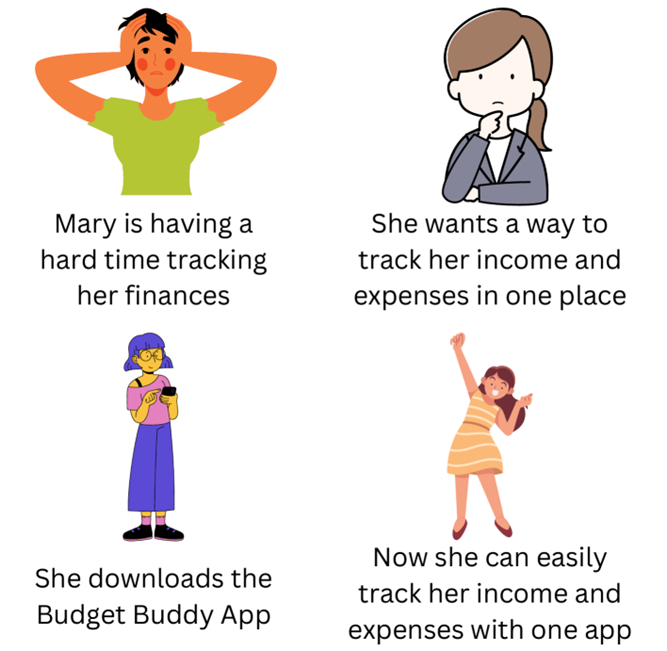 Database Design
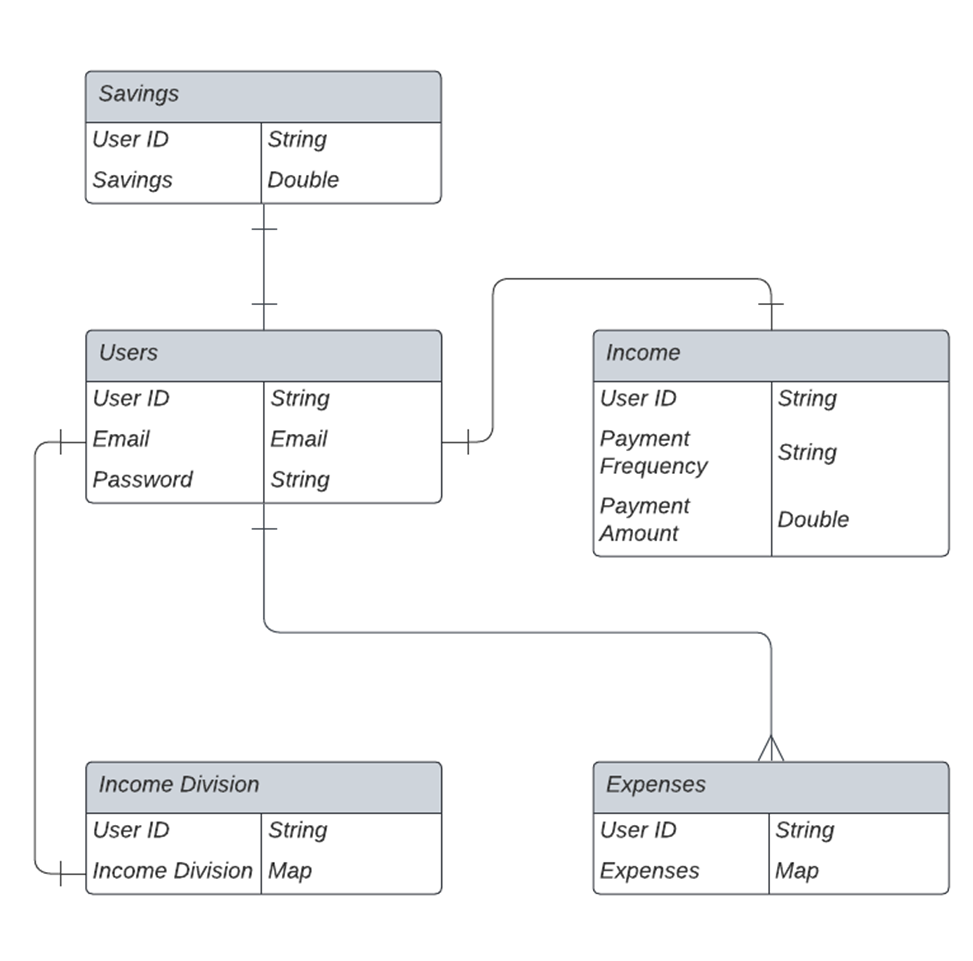 7/1/20XX
Function Design
Log in & Register
Password change
Setting a monthly savings goal
Adding / editing income
Adding / editing expenses
Income division
Categorizing expenses
User Tasklist
Mary wants to create an account
Mary wants to log into her account
Mary wants to add an expense
Mary wants to edit recurring income
Mary wants to add / edit recurring expenses
Mary wants suggestions on how to divide her income
Mary wants to divide her expenses into different categories
Mary wants to edit her income division
Mary wants to set a monthly savings goal
Mary wants to change her monthly savings goal
Site Structure
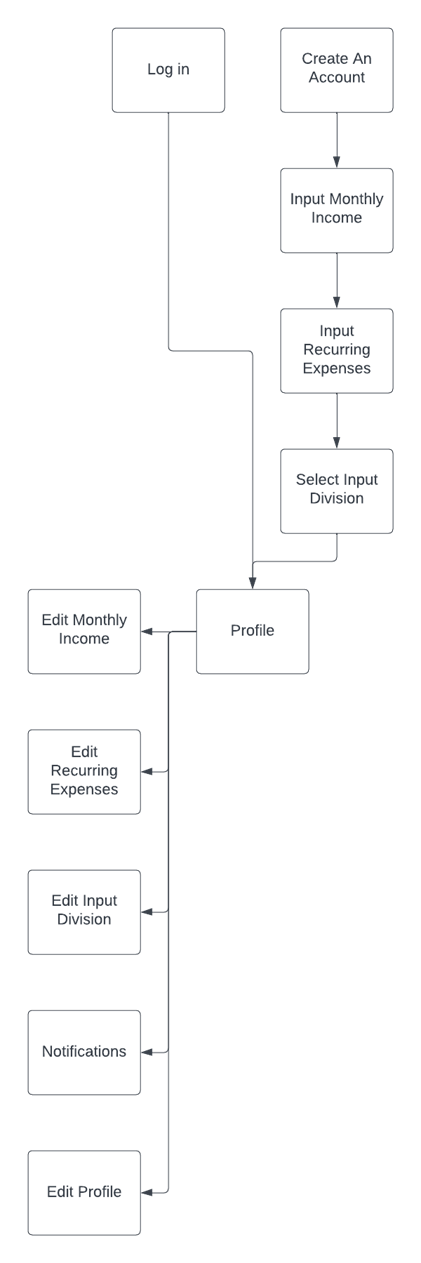 7/1/20XX
Prototype
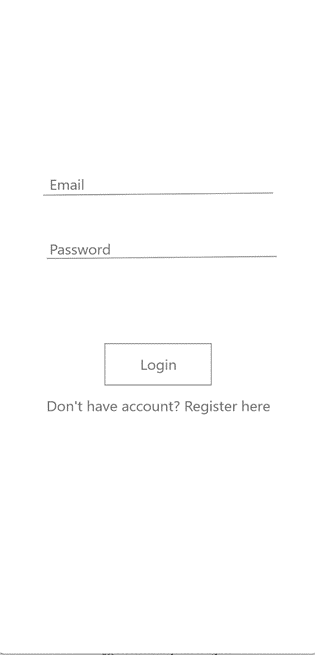 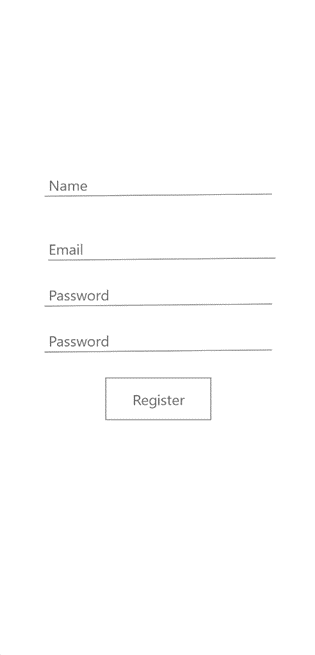 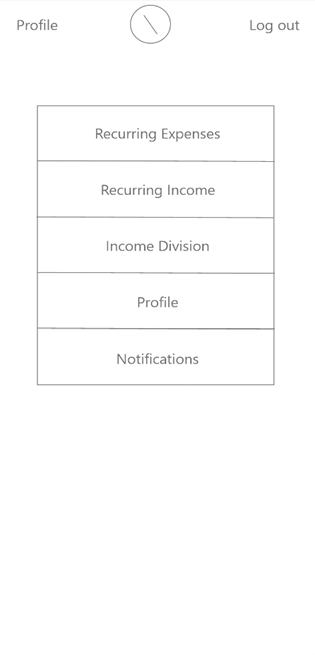 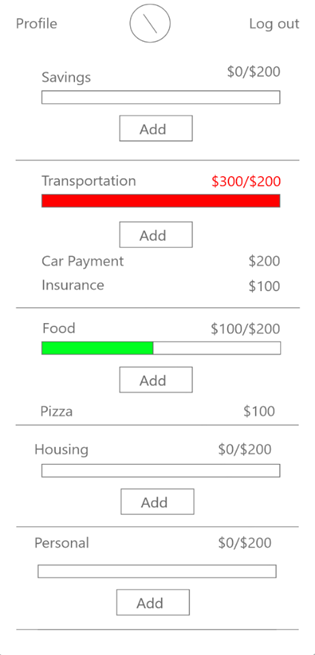 Create Account
Home
Profile
Sign In
Version 1.0
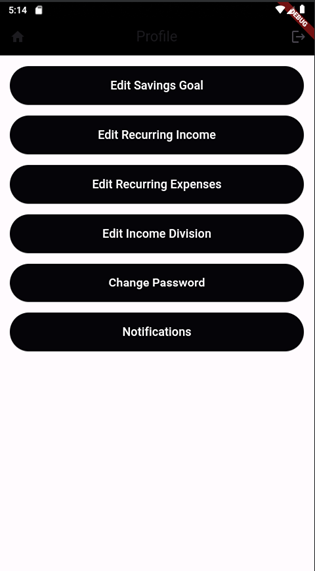 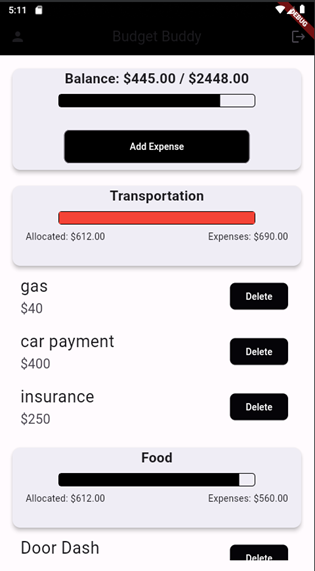 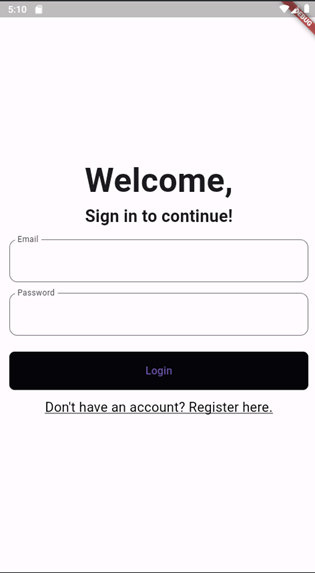 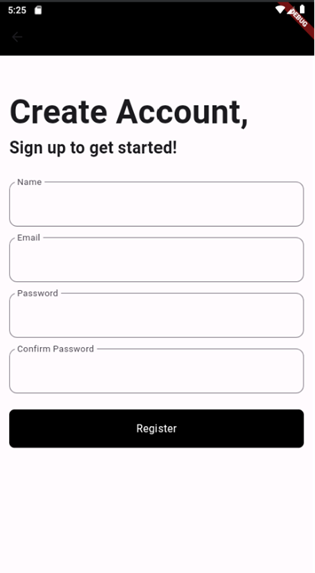 Create Account
Home
Profile
Sign In
Version 2.0
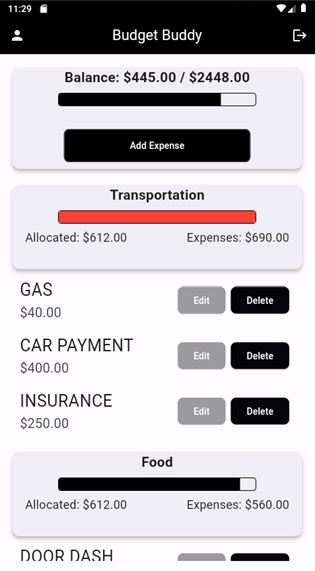 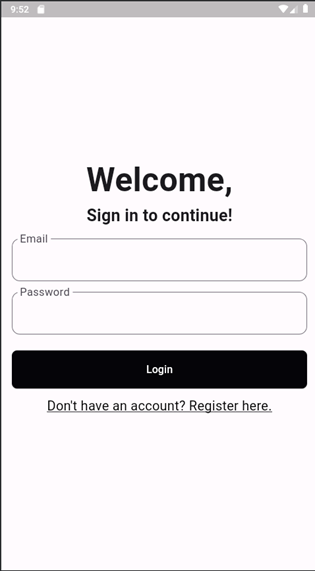 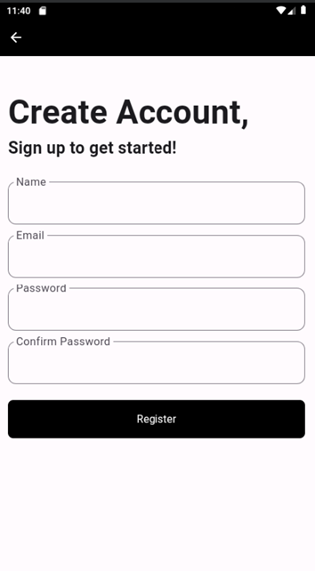 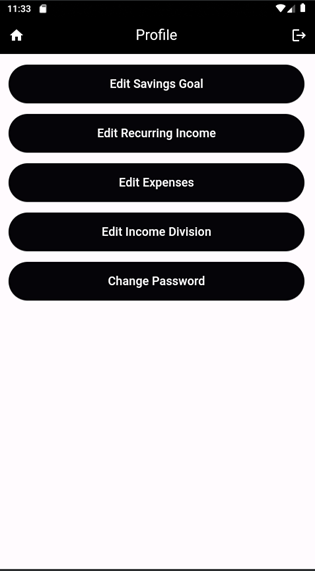 Create Account
Home
Profile
Sign In
THANK YOU